Детство, не уходи!
Какими мы были!
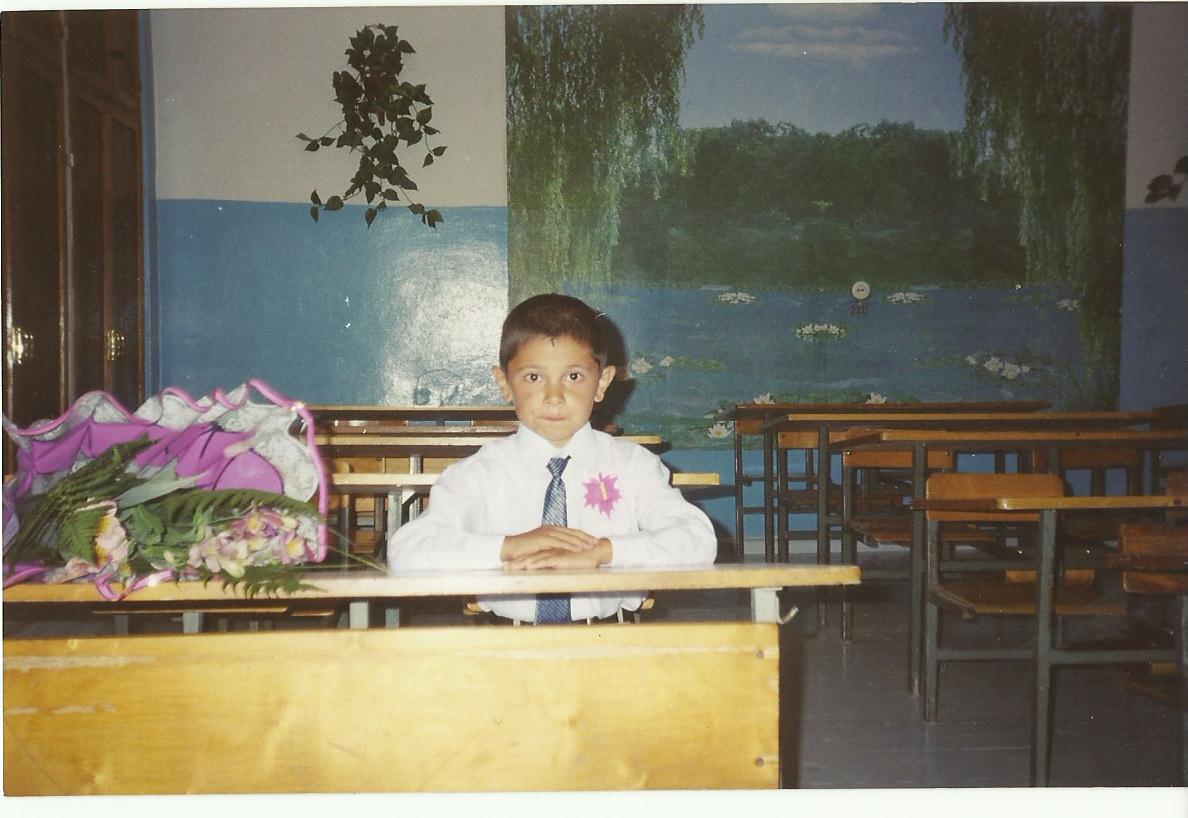 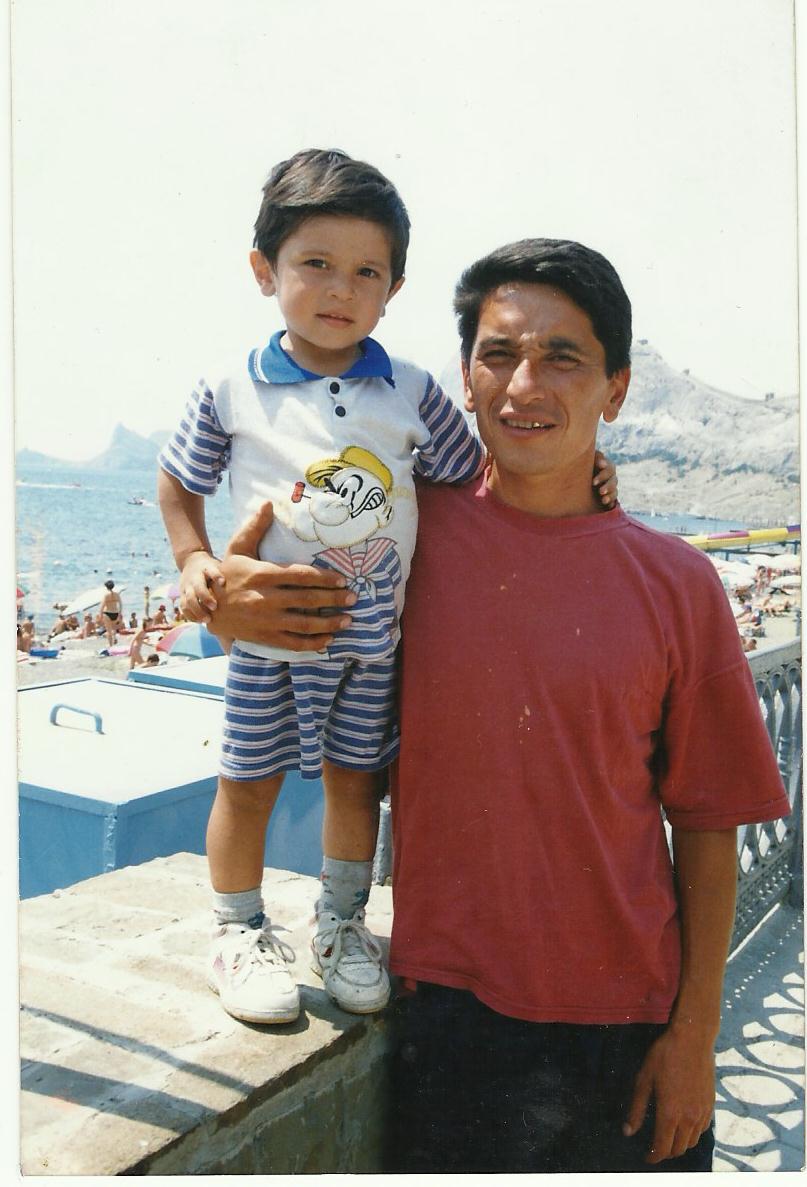 Прощай, детство!